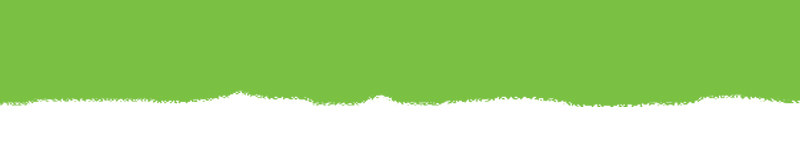 The Child & Youth Advocate

November 10, 2016
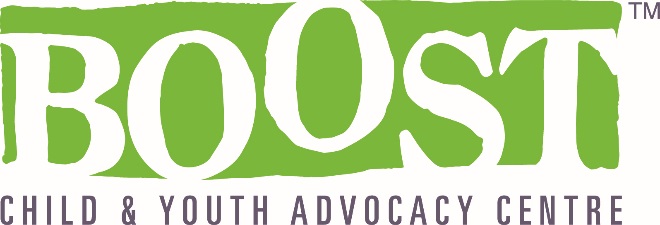 CYAC Pilot Project (2011-2013)
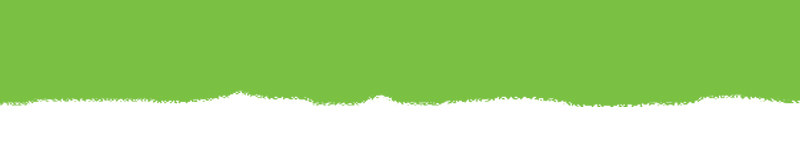 Advocate role was first introduced 
MDT approach to investigations but not co-located site 
Attend child friendly location for the interview
Police, CAS & Advocate would meet a child-friendly location
SCAN & CYAC counsellor would consult via phone
CYAC counsellor role created to provide immediate/short-term support
MDT debrief following each case
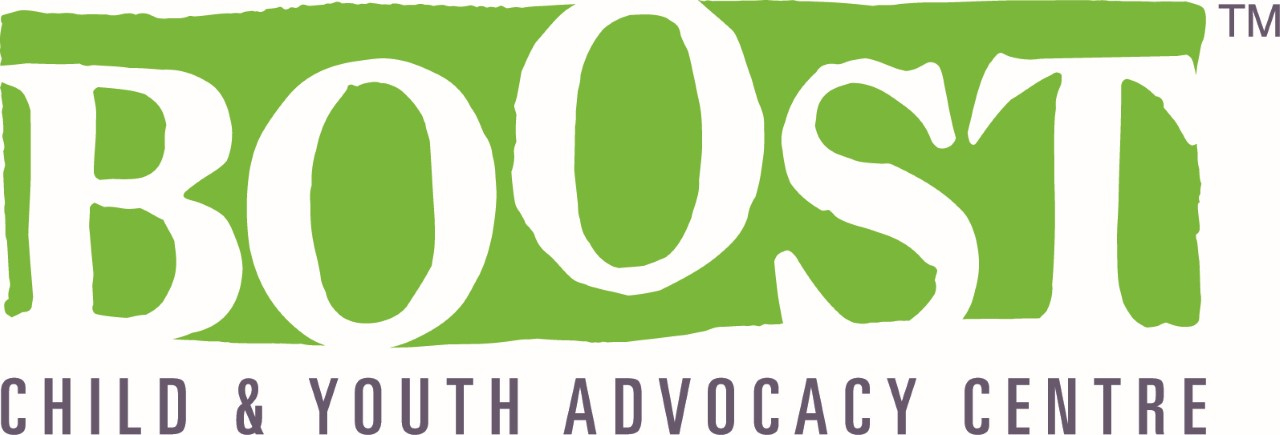 CYAC Pilot Project (2011-2013)
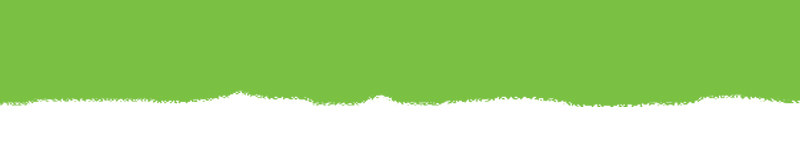 There were two Advocates in the pilot project
From April 2011 – March 2013, the Child & Youth Advocacy Program (CYAP) received:
193 notifications of child abuse investigations
119 families consented to services from the CYAP
An example of positive caregiver feedback received in the survey during the pilot:
“Having the advocate explain what was going to happen and having them to go to for anything even when police and  my worker was finished. I knew that I could still go to the advocate for support or if I had questions.”
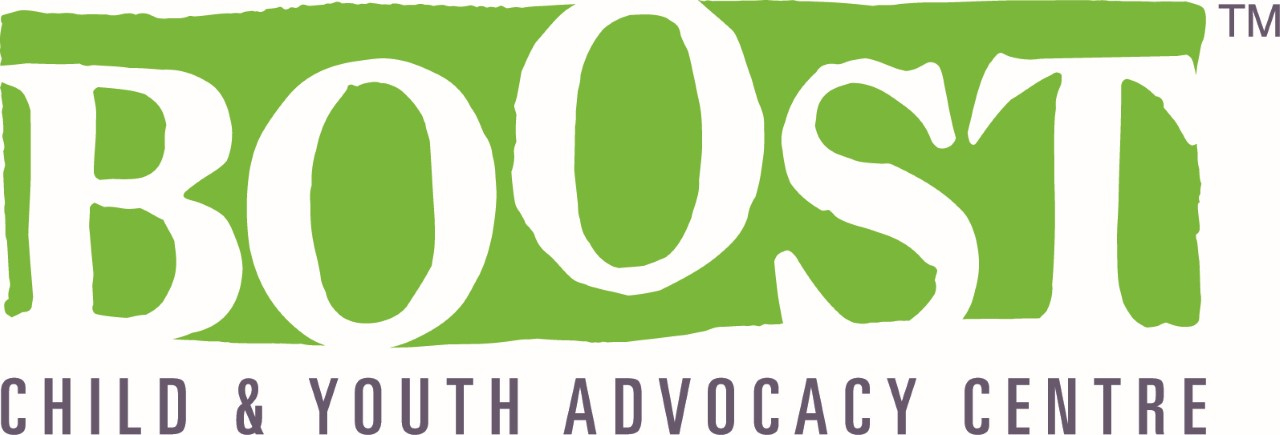 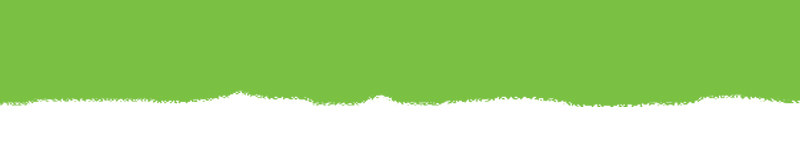 Boost Child & Youth Advocacy Centre
The CYAC officially opened: October 2013
Co-located model in a child friendly environment
All MDT members are housed here – Police, CAS, Advocate, Counsellors, Medical
In this model: 1 Advocate is assigned to each family
Not all CYAC’s have this model 
The CYAP is voluntary – receive informed consent to provide services
Criminal charges and/or an open child protection file are not a requirement for advocacy services
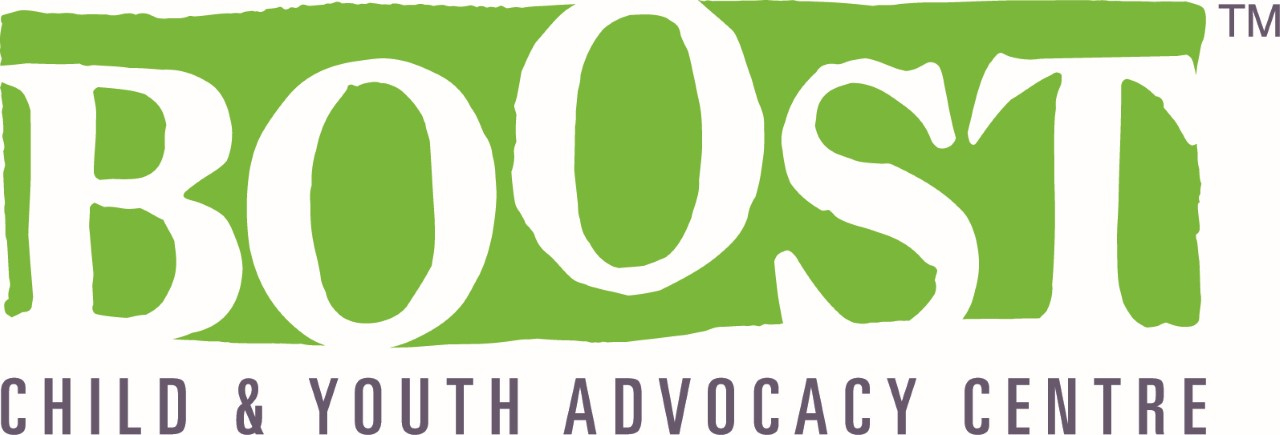 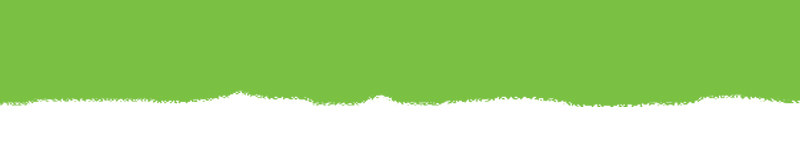 Meet the Advocate
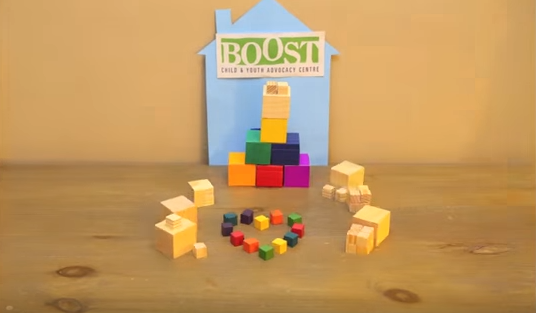 Advocate Video
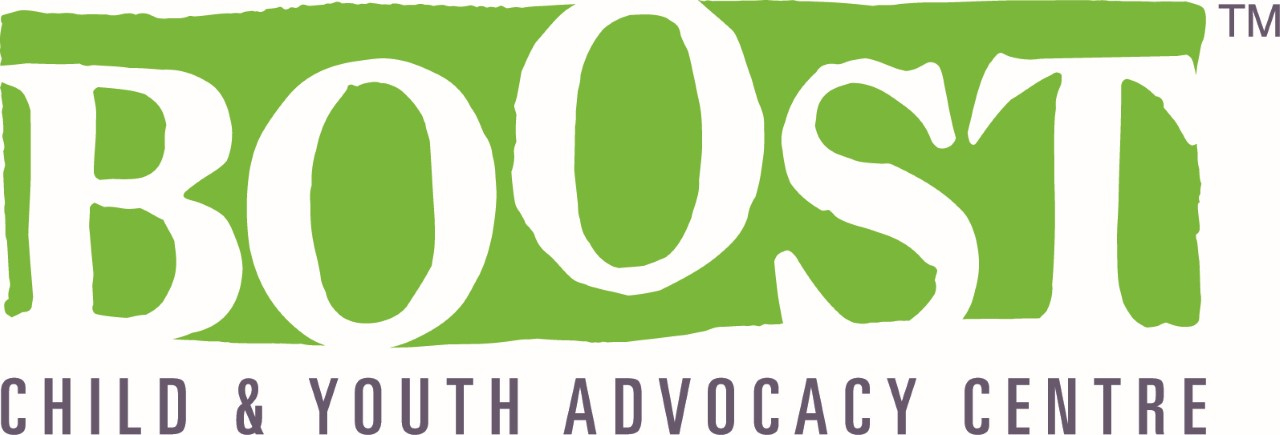 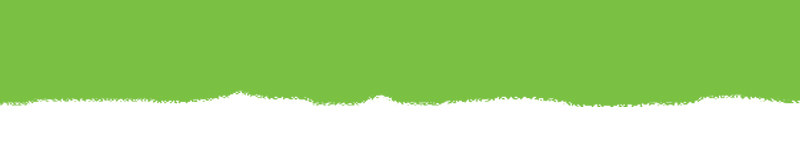 The Advocate Provides…
Immediate/ongoing support for children, youth and families who have experienced trauma and/or exposure to violence from the investigation until services are no longer required
Needs assessment upon meeting the family 
Psycho-education & crisis support 
Regular/consistent contact with the family
Referrals to supports & services (if required)
Counselling
Child/Victim Witness Support Program
Victim/Witness Assistance Program
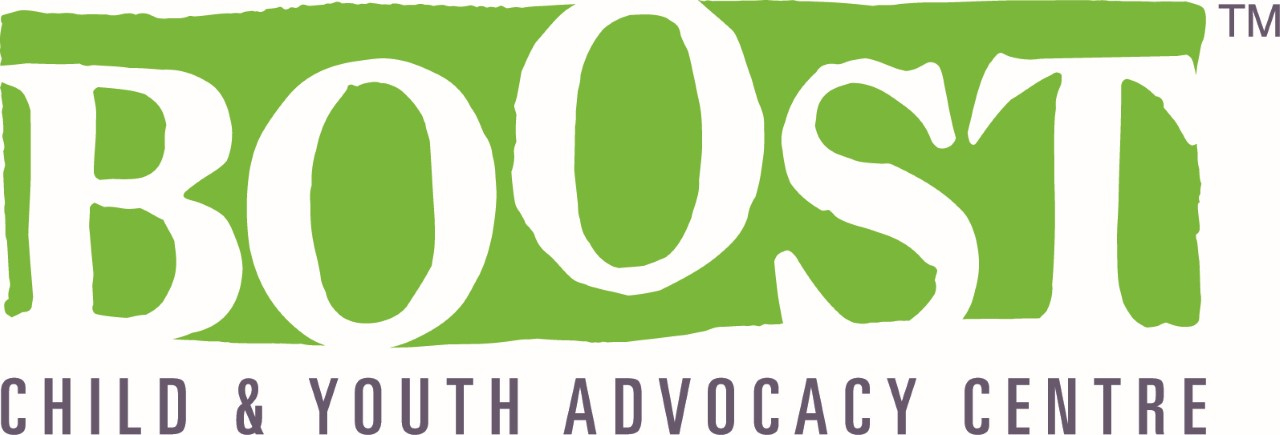 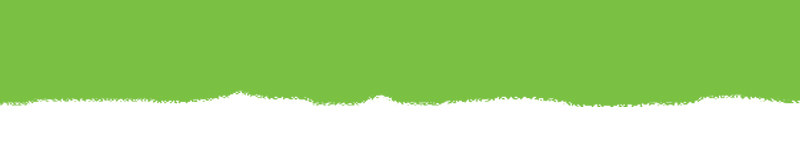 The Advocate Role
The Boost CYAC Model has designated:
Advocates, CYAC counsellors, CVWSP workers
Other Agencies: the role and who fills those roles might be different
A volunteer or police-based victim service worker may fill that role 
Family may not be assigned to a specific Advocate
Smaller community/agencies 
Limited resources 
Advocate may provide counselling
Advocate may help child/youth prepare for court
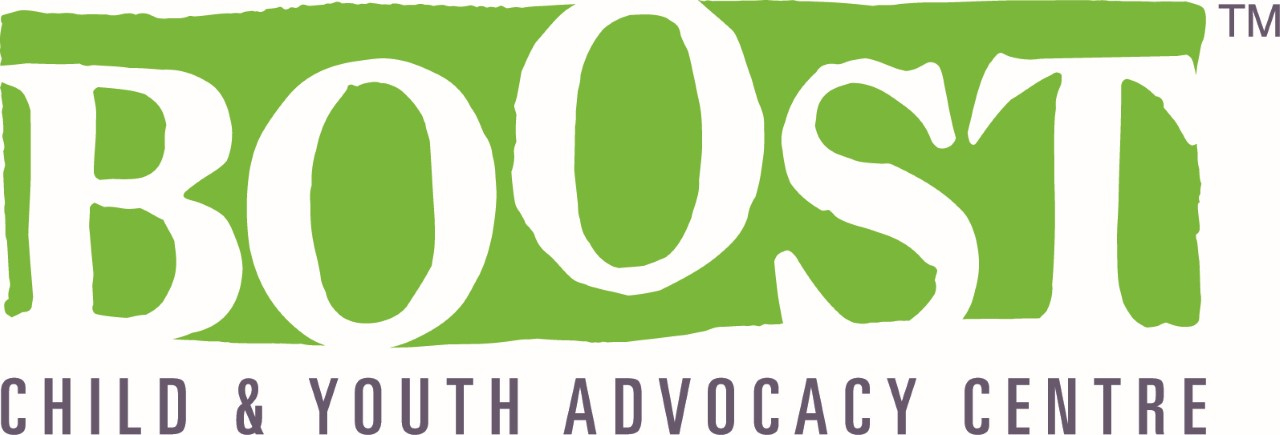 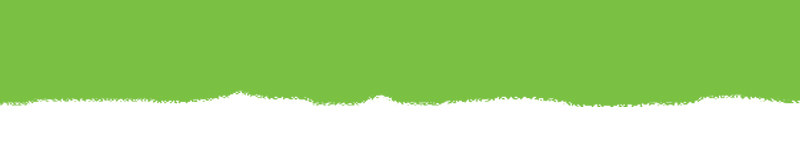 The “Typical” Case
Notification of a case by CYAP supervisor/MDT member
Meet the family & orientate them to the centre 
Do not discuss specifics surrounding the investigation
Introduce the family to the Investigative Team
Receive informed consent
Discuss services, the Advocate role & confidentiality
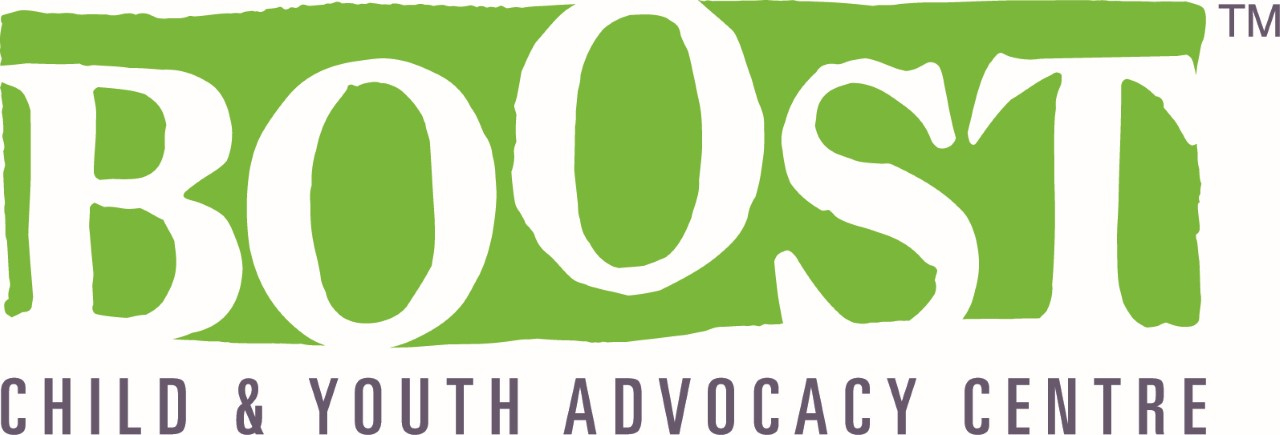 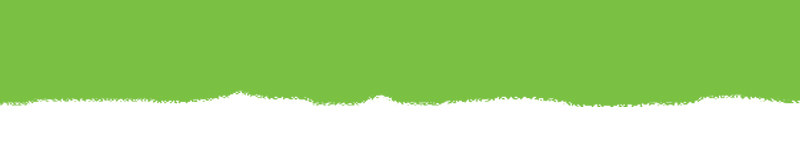 The “Typical” Case
Meet Youth Individually (following their interview)
Discuss confidentiality & its limits 
Check-in
Symptom checklist
Suicide & self-harm
Meet Caregiver Individually(during the interview)
  Explanation of additional                  	services & supports
  Provide Psycho-education
  Common responses & 	reactions to trauma 
   Supportive Messaging
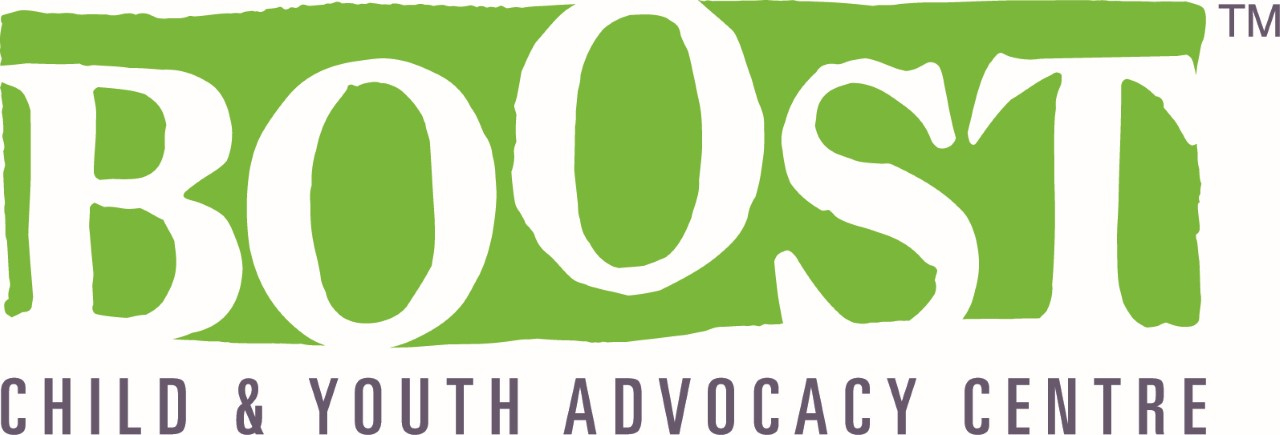 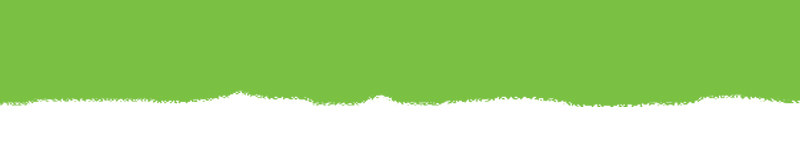 The “Typical” Case
If informed consent is received: 
Advocate facilitates introduction to CYAC counsellor if youth/caregiver requires immediate counselling support
Following investigation, Advocate & MDT debrief and discuss next steps
Advocate checks in with the family within 72 hours following the investigation, unless otherwise discussed
Advocate facilitates referrals as recommended by MDT/requested by the family
The Advocate may attend case reviews on the family’s behalf
The Advocate will remain in contact with the family until services are complete and/or the family requests their file be closed
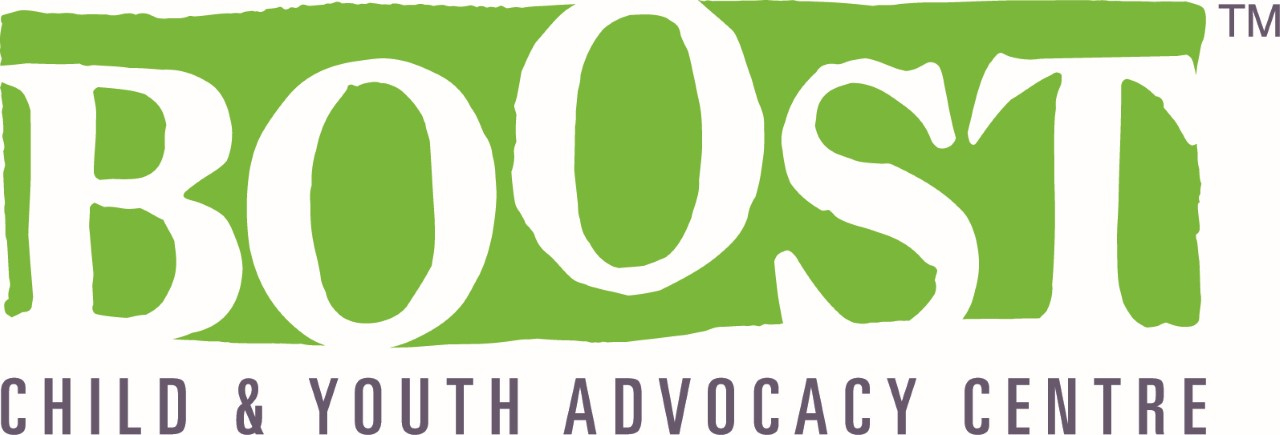 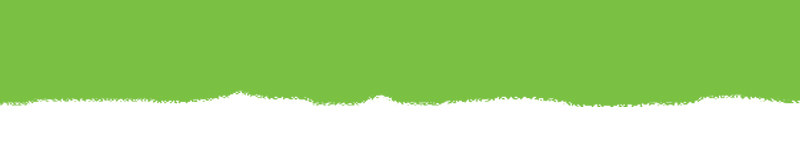 The “Typical” Case
After-hour Investigations & Investigations Outside the CYAC
Advocates do not attend investigations outside of the CYAC (school, station, hospital) at any time
If an Advocate is available, they may attend after-hours investigations at the CYAC
When an Advocate is not present, the Investigative Team is provided with a CYAP folder (information sheet, brochure, consent forms & business card) for the family
If verbal/written consent is obtained, the Advocate will contact the family within 72 hours following the interview to offer CYAP services 
If consent is not obtained, the Advocate will not contact the family
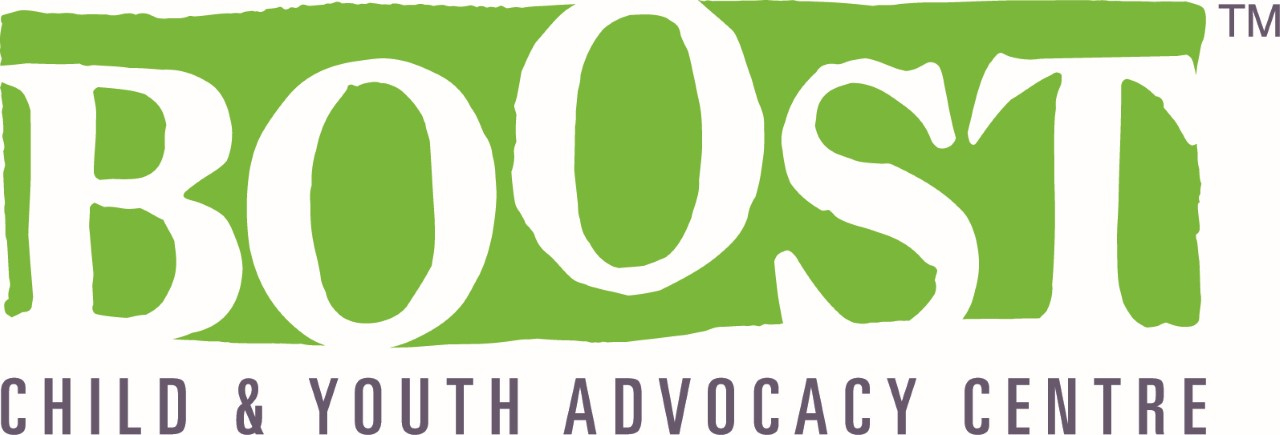 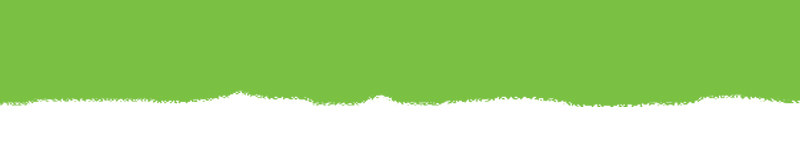 The “Typical” Case
CYAC Referrals (Internal)
The Suspected Child Abuse and Neglect (SCAN) Program, Mental Health Consultant, 
Assessment & Treatment Program (Boost), Child Victim/Witness Support Program (Boost)
Community Referrals
Medical, Community Mental Health Agencies, Legal Assistance, Victim/Witness Assistance Program, Public Assistance, Housing Assistance, Immigration
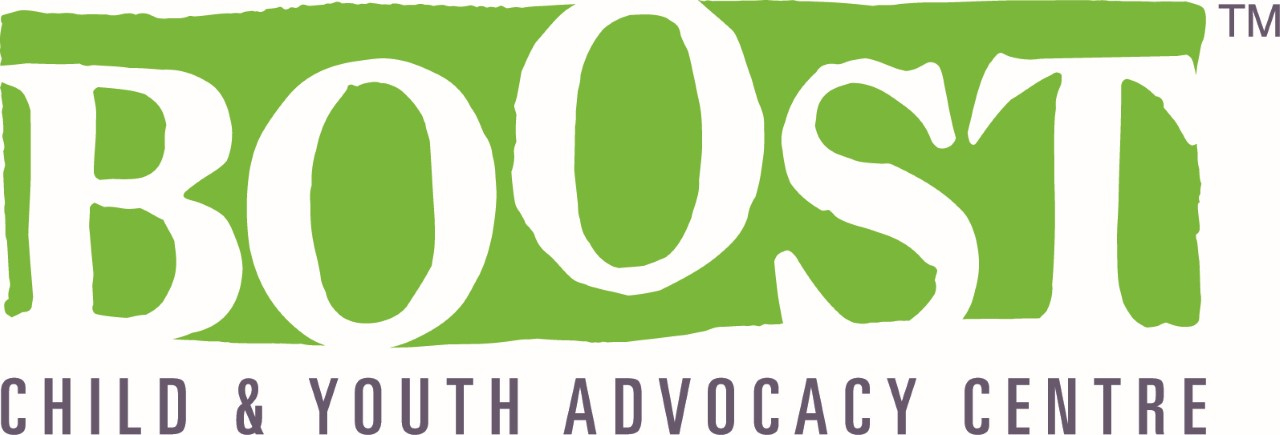 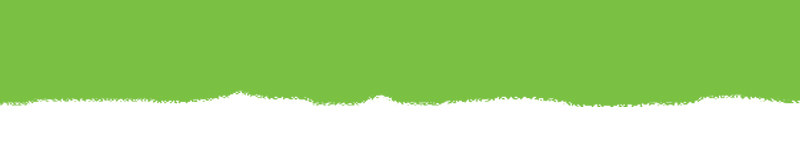 Challenges
Initial buy in from MDT – finding a place for the Advocate 
Role definition of Advocate & CYAC 
Follow-up cases vs. meeting at the investigation
Balancing long-term cases & immediate investigations 
Flexibility: adapt to each case & varying needs of client(s) 
Mental health concerns – varying responses to trauma
Limited information/information changes at the investigation
Case study: Information changes mid-investigation
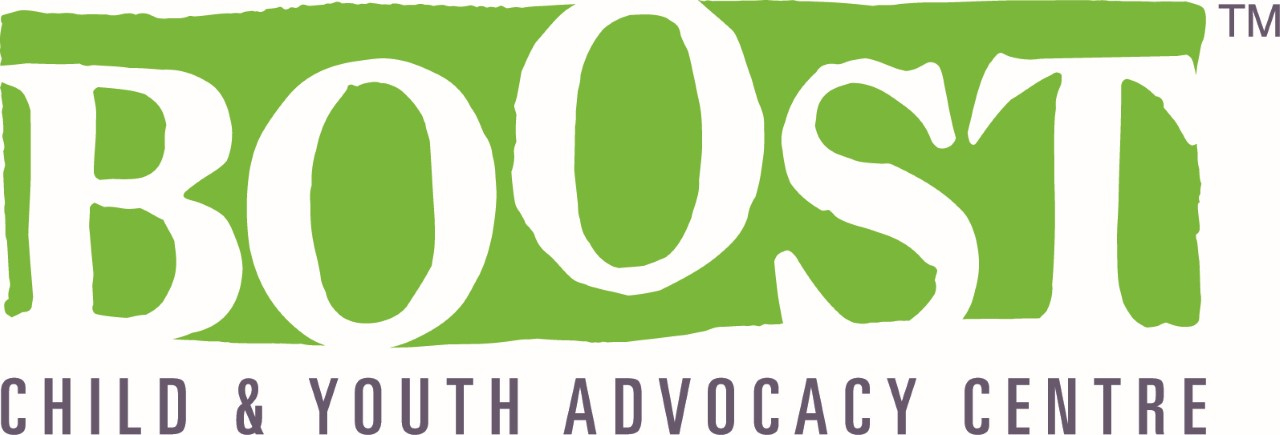 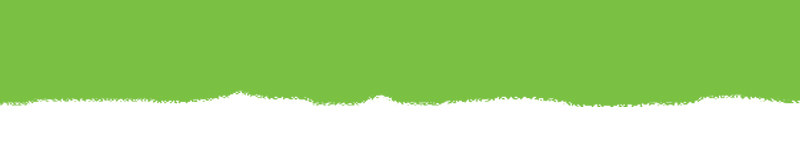 Challenges
Advocate Case Load 
(April 2015- April 2016)
267 new families consented to CYAP Services
512 participants in the CYAP
70% were seen at the CYAC 
30% follow-up cases: Advocate was assigned following off-site interviews
At any given time, an Advocate carries a 25-35 family caseload
Advocates have approx. 120 cases/year 
Case load – currently do not have a cap
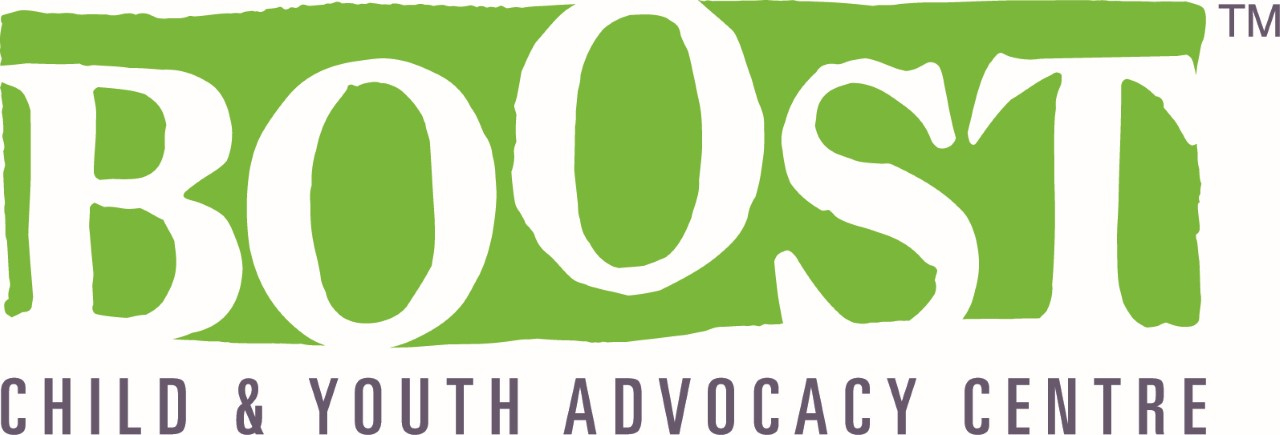 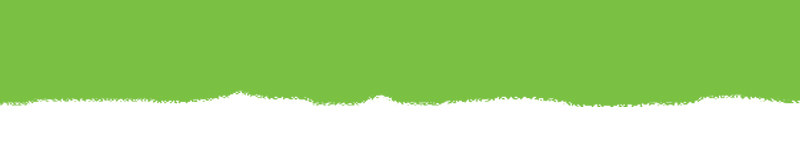 Challenges
Balancing multiple clients from the same family/case
Maintaining boundaries & confidentiality
Ex. parent consent vs. no consent from child/youth 
Resources/funding challenges 
Inability to go above & beyond set expectations
Logistics: Multiple cases at the CYAC at the same time
Space & Privacy for discussions
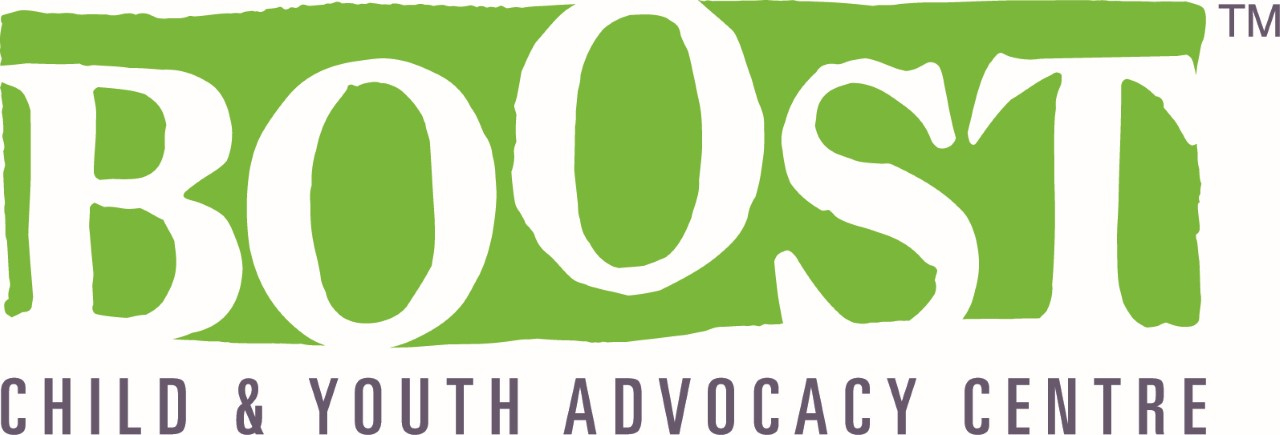 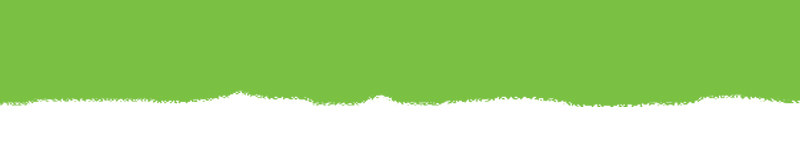 Successes
MDT believes in this model, resulting in solid team relationships
Colocation allows for dialogue/communication with the MDT
Colocation has provided an opportunity to better understand each member’s roles/responsibilities 
Close working relationship with CAS/Police allowed for:
A new perspective on investigations: the benefit of the Advocate
A more considerate approach to investigations, to best meet the client’s needs 
Case Study: Slip between the cracks
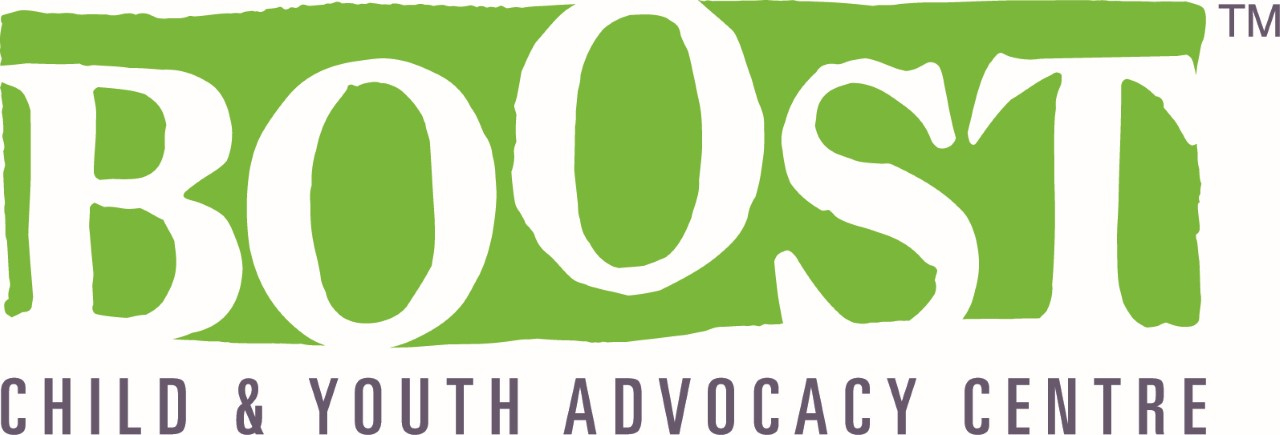 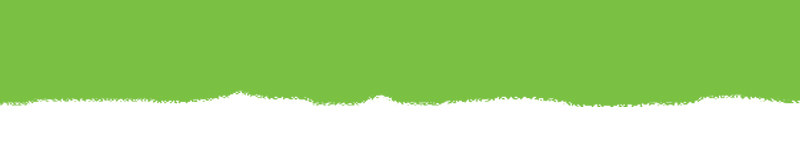 Successes
Feedback from families has been positive
Clients feel they have been listened to
One neutral person, connecting with the family
Communicates they have not been forgotten
Community relationships with different agencies: demonstrating an alternative approach to abuse investigations
Beneficial for the community agencies & the CYAC  
Realize how interconnected agencies/services are
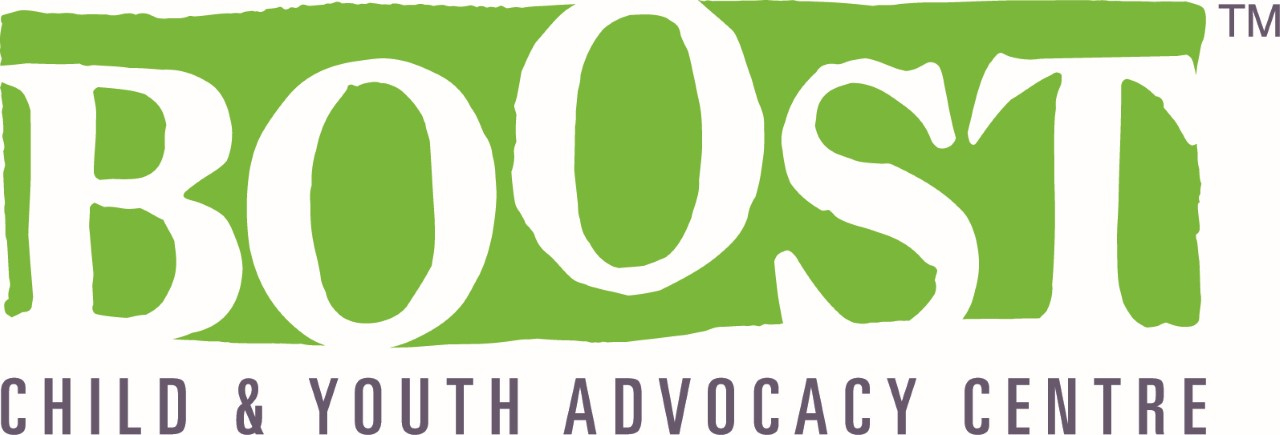 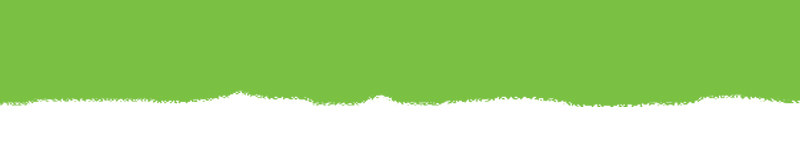 Successes
If needed, Advocate’s involvement allows for connection with services earlier than child/youth would otherwise be connected
Example: If the child/youth is anxious about the court process - connect them with CVWSP worker early 
Amount of contact the Advocate has with families
Allows MDT more time to focus on the investigation
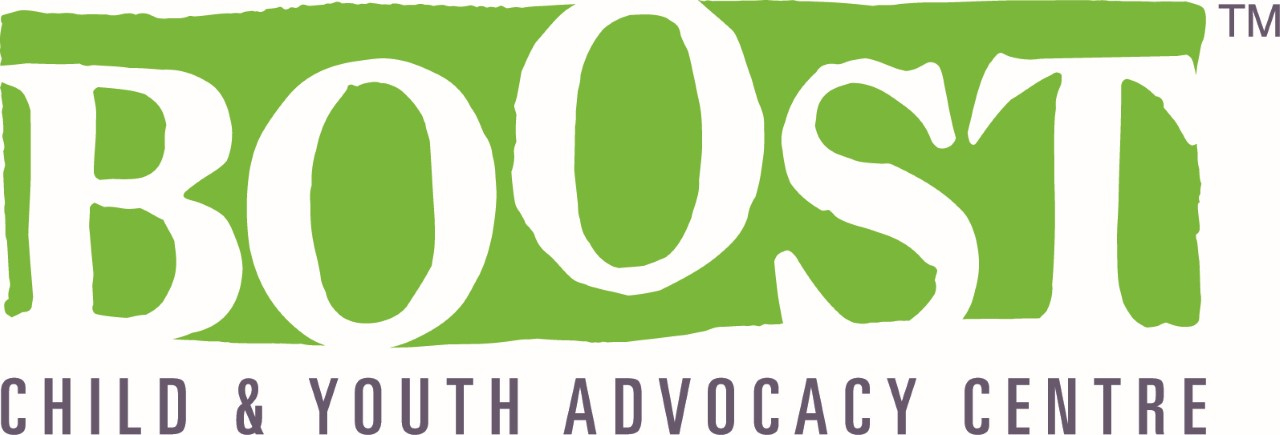 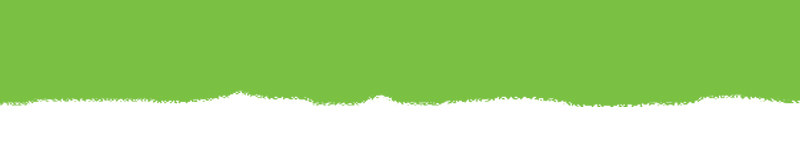 Successes
Advocacy Contact Stats(Oct 1, 2015 – Oct 1, 2016 )
304 new referrals were made to the Advocacy team
1481 contacts with Families
1039 contacts with MDT
982 contacts with community agencies
97 referrals made for Support Services
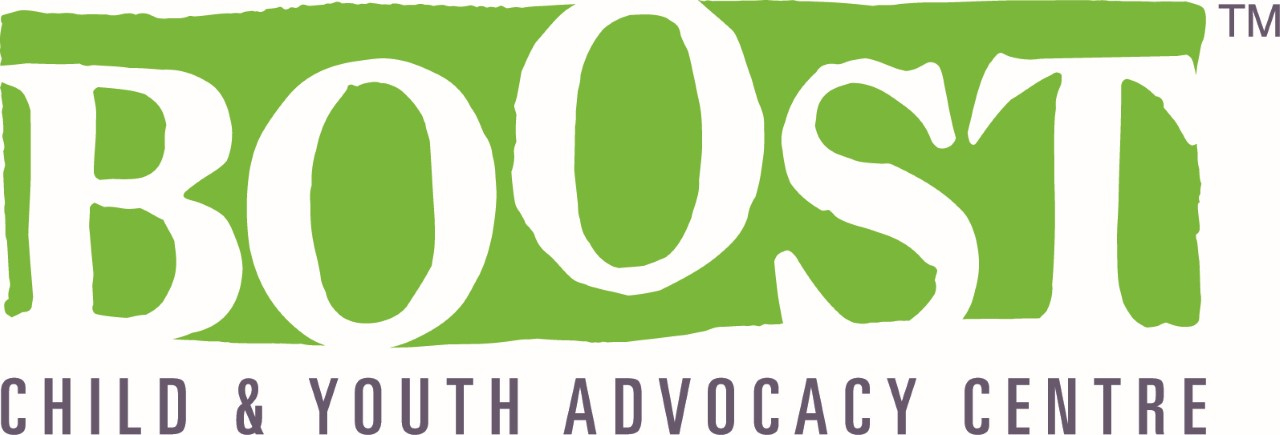 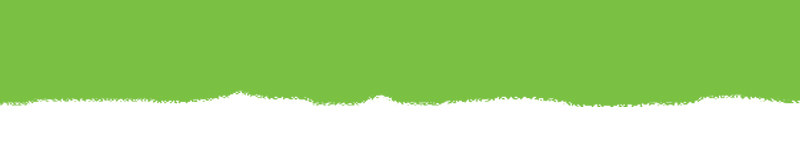 Successes
Safe Space & Time Spent with Advocate
Helps client feel more comfortable to make a disclosure
Without addressing specifics of the investigation, Advocate checks in: how client feels about being at the CYAC 
Advocate can inform the officer or child protection worker prior to the investigation of information/specific fears that would assist in development of rapport/support during the investigation 
Case Study: 80s Music
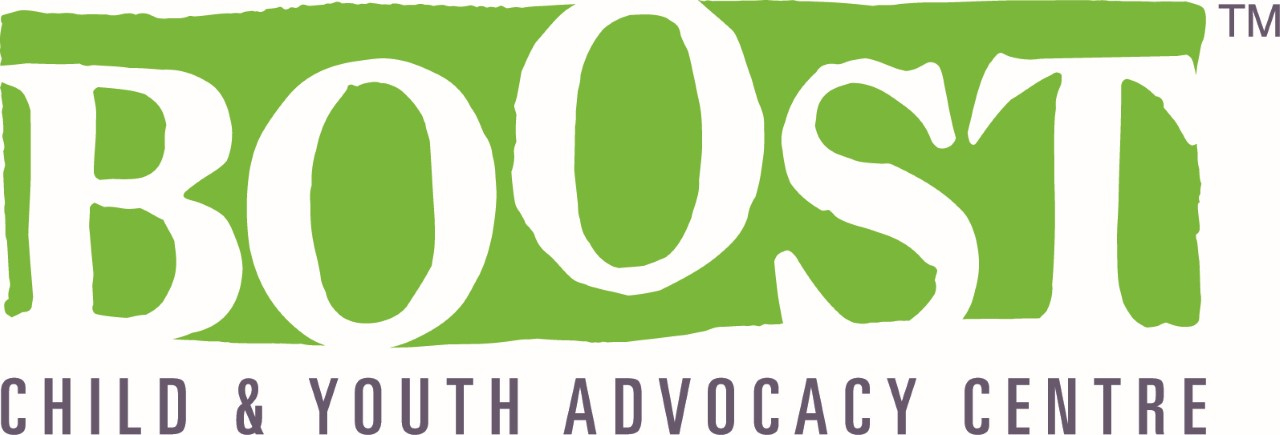 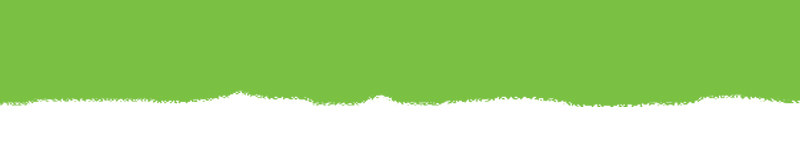 Learning Outcomes
CYAC counsellors meeting family at every investigation
Lack of resources
Difficult to coordinate 
Too much for the family
MDT debrief following investigations– helpful for MDT to be on the same page
Difficult: underestimated cases at CYAC & length of each investigation
Stopped MDT debrief & became Advocate responsibility to follow up with MDT
Currently: trying to get MDT together to debrief after each case
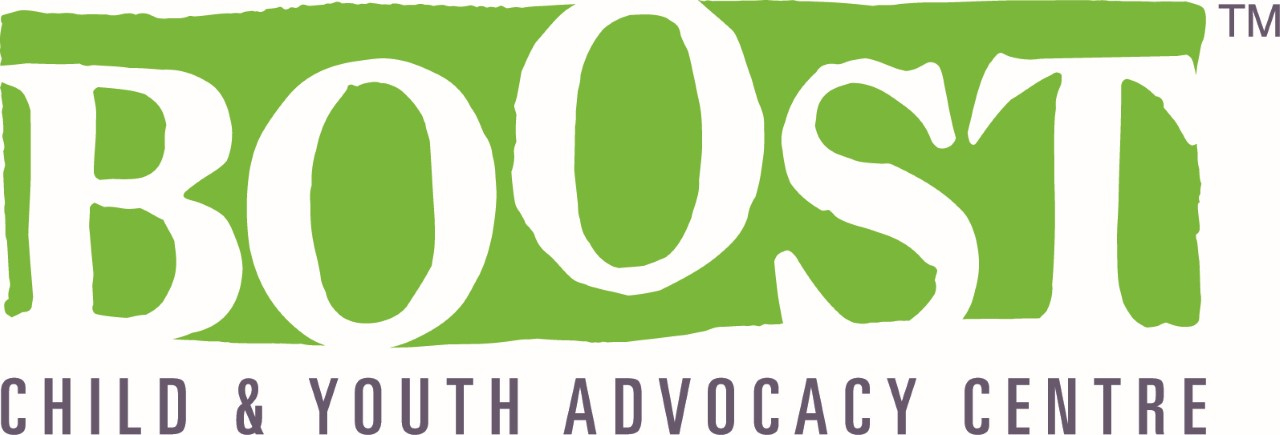 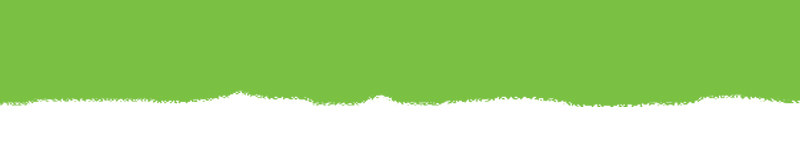 Learning Outcomes
Boundaries 
Cell phones/late nights 
Supervision in place for support
Not knowing what time cases will end – connecting with supervisor when leaving agency 
Creating a crisis resource list, including Advocate hours, crisis lines & emergency information 
Clients identify one informal support (family/friend)
Similar to a safety plan – phone safety plan 
Case Study: Weekend phone call
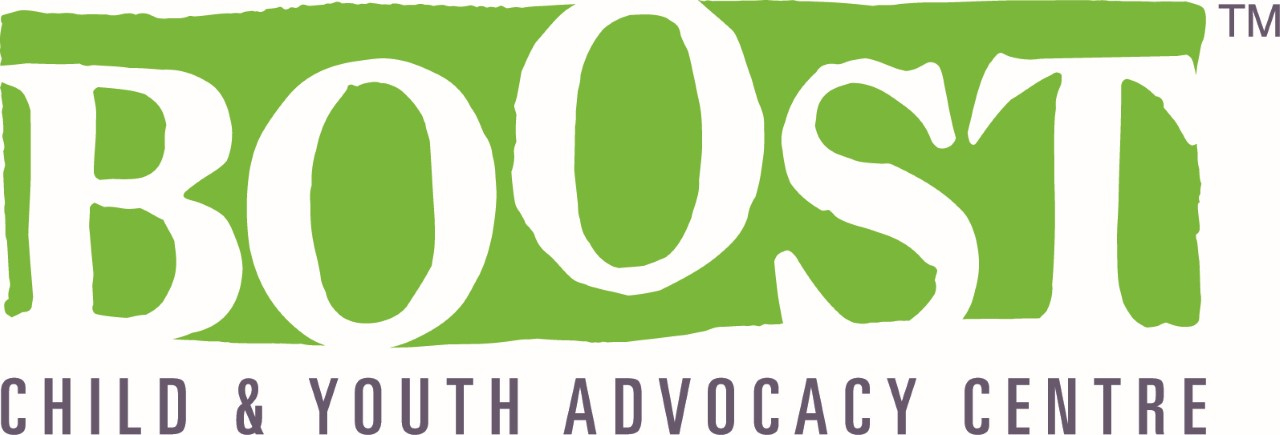 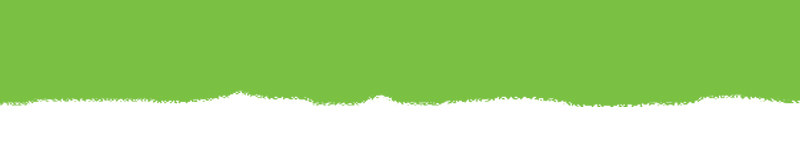 Program Development
Caregiver support: individual/group supports
Specialized Advocates 
Human Trafficking & school cases  
Case study: Human Trafficking
Suicide and self-harm screening 
Resource Worker position 
Developing a symptom checklist
Also used as referral information for CYAC counsellors
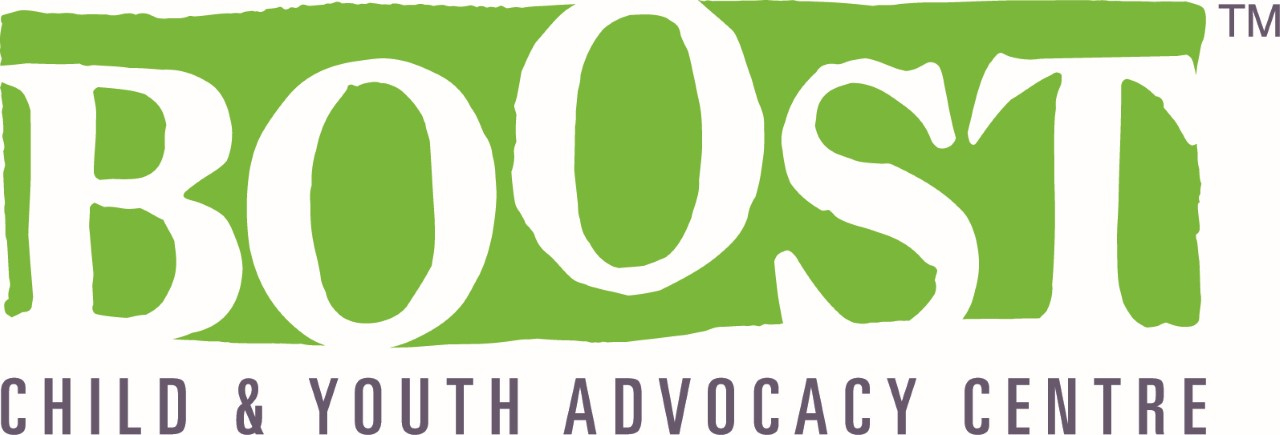 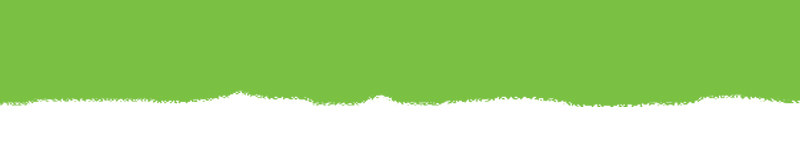 My Advocate
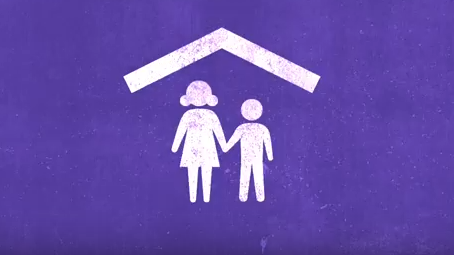 A “typical” case from a child’s perspectiveMy Advocate
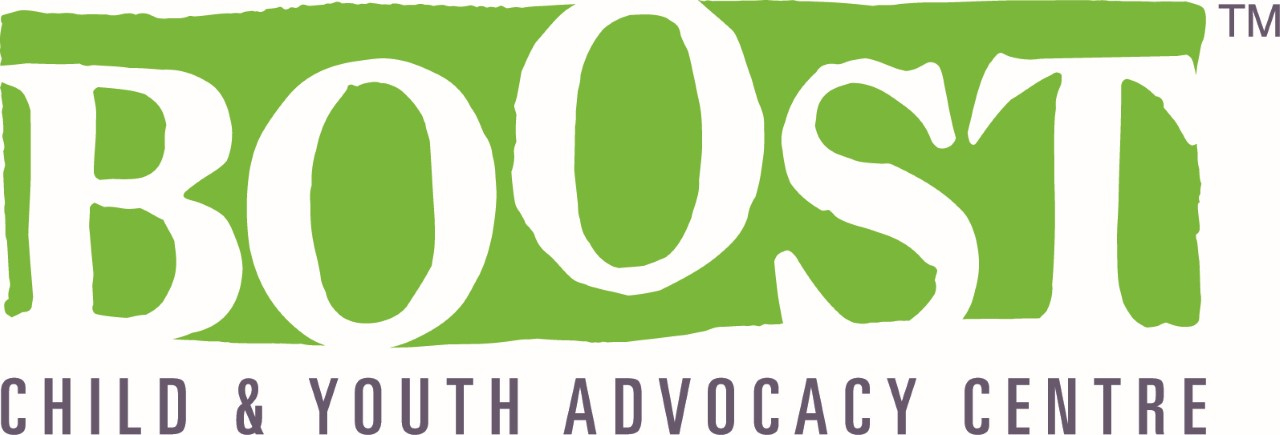 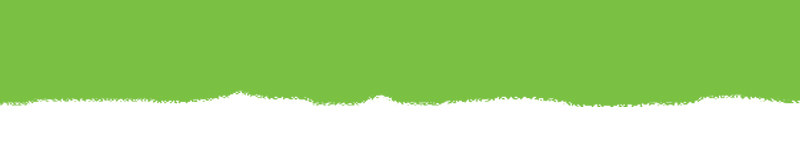 Questions or Comments?
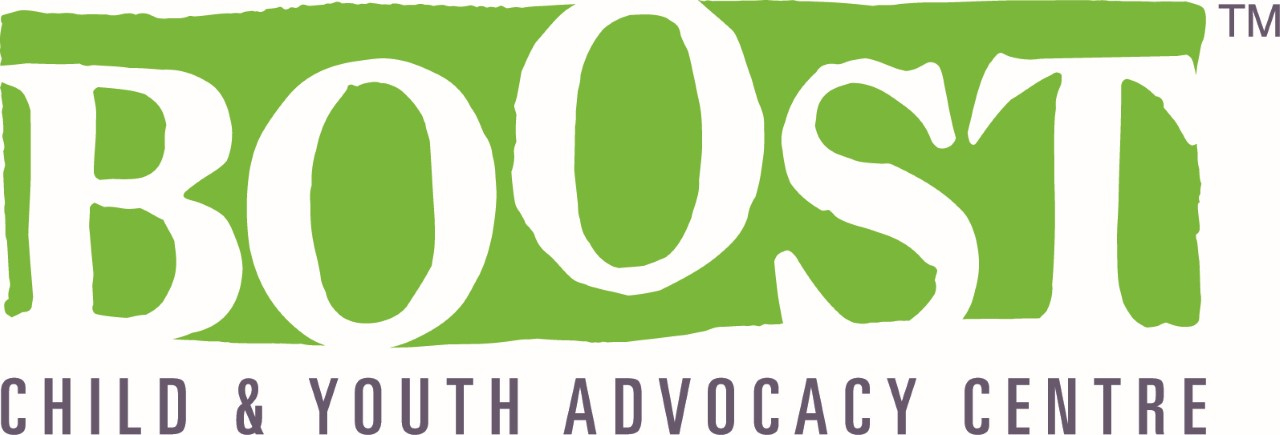 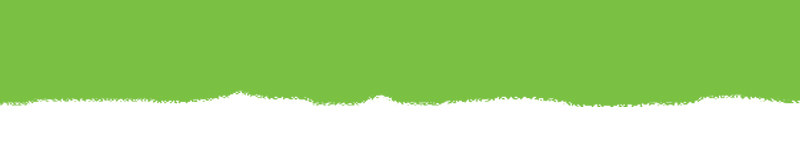 Thank you!  Julie Moore  & 	Lisha CashMoore@boostforkids.org	Cash@boostforkids.org
A “typical” case from a child’s perspective
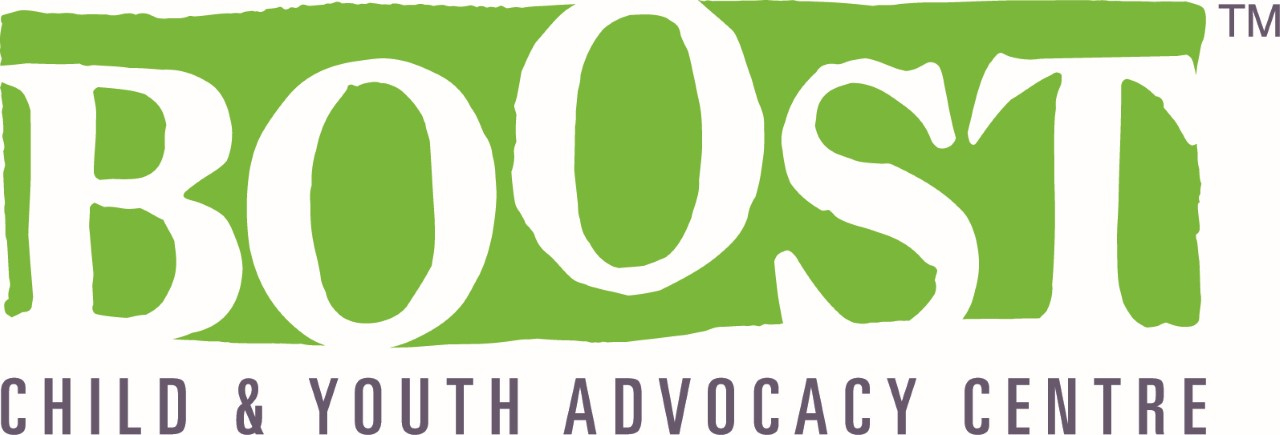